Государственная поддержка                                       Обращаться в кредитные организации
ИПОТЕКА становится доступнее
6 %
6,5 %
Ипотека под 6,5%
для покупки жилья на первичном рынке
размер кредита до 6 млн. рублей
Только до 1 ноября 2020 года
Семейная ипотека 
для покупки жилья семьям с детьми
сроки рождения второго и последующих детей с 01.01.2018 по 31.12.2022

Только на первичном рынке жилья
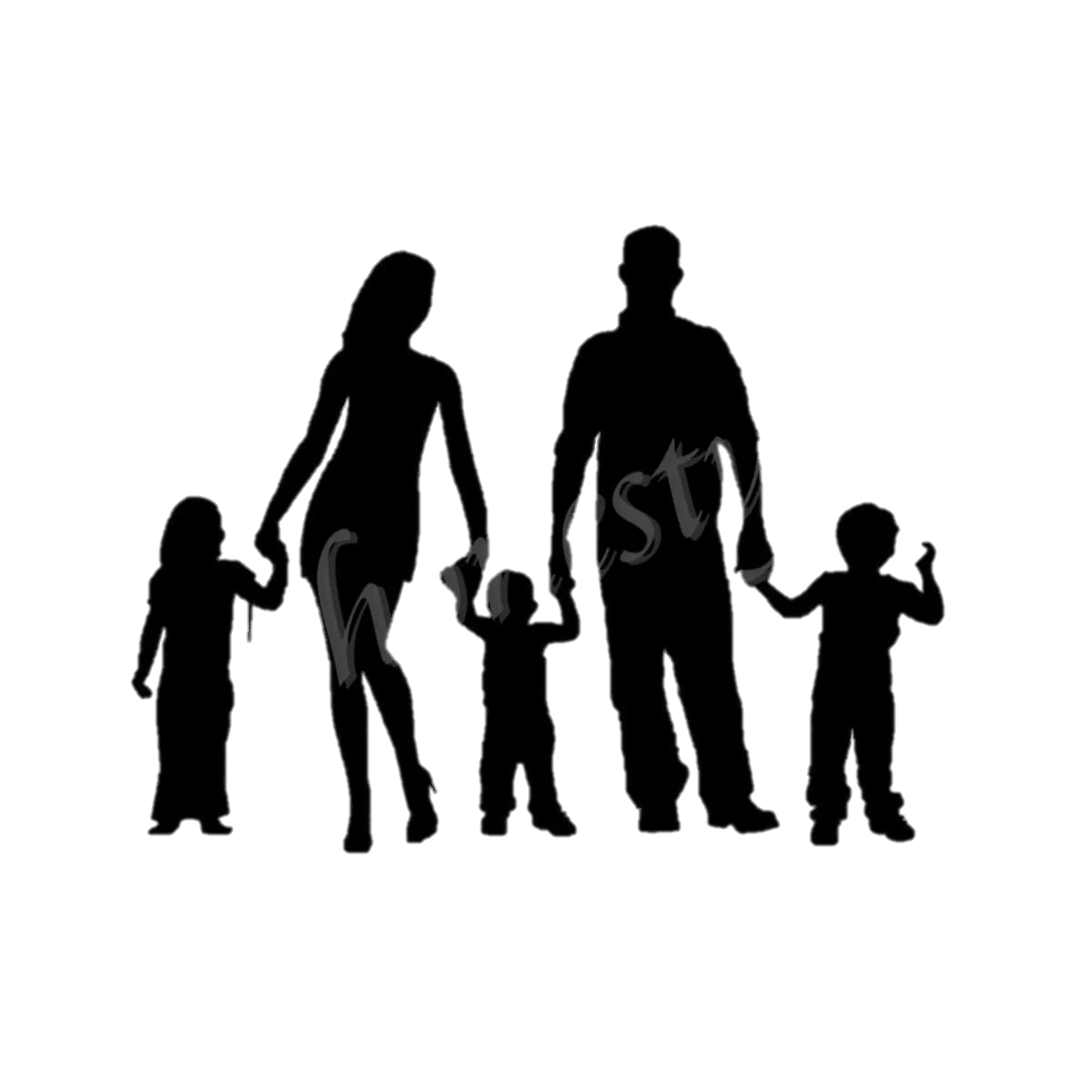 до 3 %
Сельская ипотека 
для покупки квартиры на первичном/вторичном рынке
для строительства дома (покупки земли для строительства) по договору подряда
Только на сельской территории (агломерации)
450 тысяч рублей многодетным семьям
на погашение действующей ипотеки (первичный/вторичный рынок)
сроки рождения третьего и последующих детей с 01.01.2019 по 31.12.2022
Только однократно в отношении одного ипотечного кредита